Engraving Services
94fss@gmail.com
678-655-4870
Laser engraving and rotary etching services are available for a variety of items. 
 *Glassware *Knives *Trophies *Keepsakes *Challenge Coins 
*Cutting boards *Leather items and more!

Cost for engraving is: 
.45 per square inch (plastic/metal)
$10.00 per item for specialty or odd shaped items 
$65.00 per hour Bulk engraving (7 or more of the same item)
Make It Personal!
How To Request Engraving Services 

1. Visit bldg. 558 to complete your engraving request
2. Provide the item you would like engraved or let us purchase it for you (additional charges will apply.)
3. Receive a quote for your request within 2 business days
4. Pay for your request after quote is confirmed (cash, check, credit/debit)
5. Receive an email draft of your request (please check, spellings, fonts, graphics thoroughly- 
6. Approve your draft- upon confirmation of draft items will be engraved. 
Errors after your proof will be at the requestors expense. ODR is not responsible for mistakes after proof is confirmed. 
7. Receive a pick-up email or phone call
8. Receive your completed order
*Engraving requests intended to be paid for with GPC card
GPC request must be accompanied with an approval letter from your AO. 

*Engraved items will not leave ODR without balances paid in full
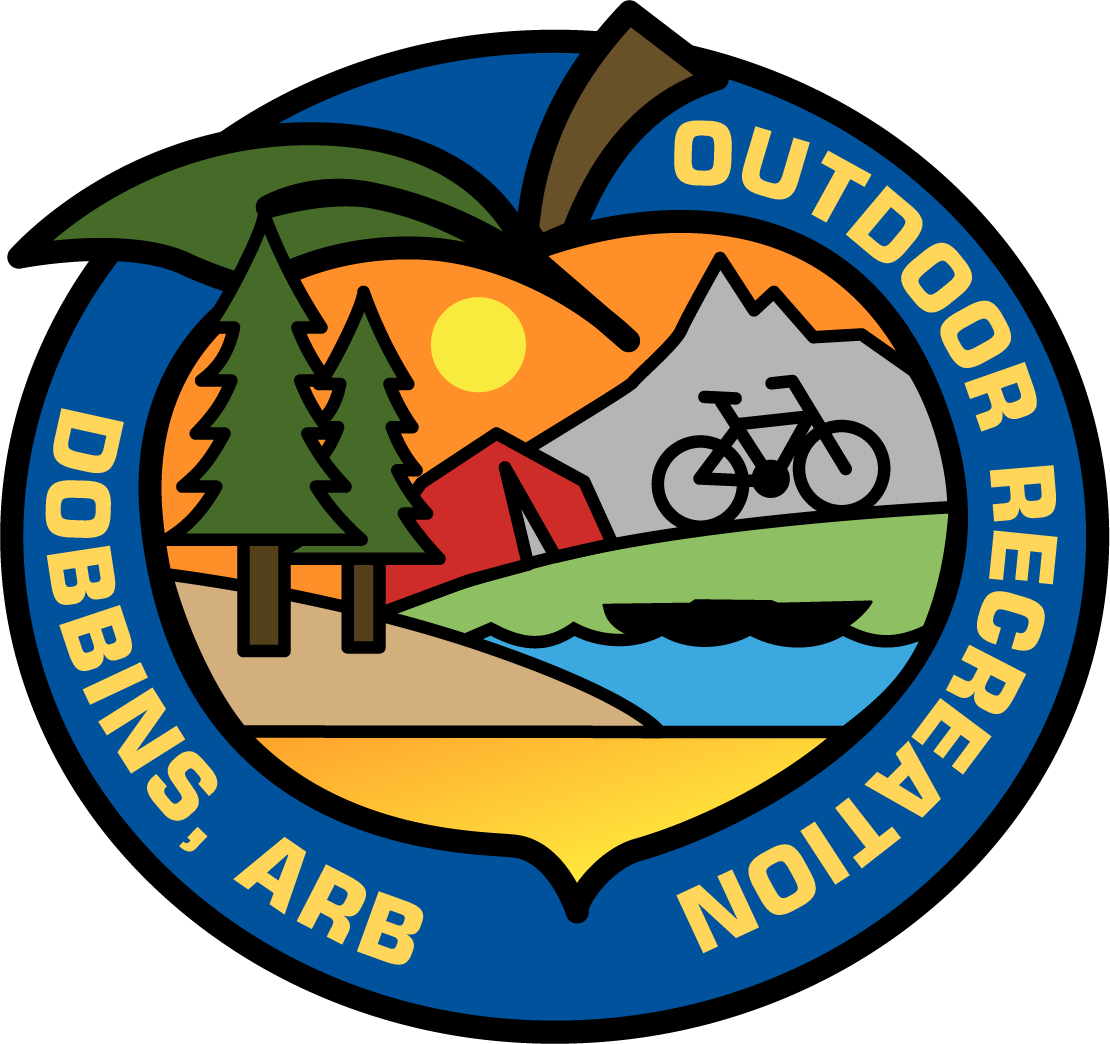 Some materials are not suitable for engraving services. 
Please plan for 1 week for regular paid engraving requests.
Large items or bulk items may require 2-3 weeks.
 Completion times are dependent upon business demands and staff availability
Outdoor Recreation reserves the right to charge additional fees for “Rush order” requests.